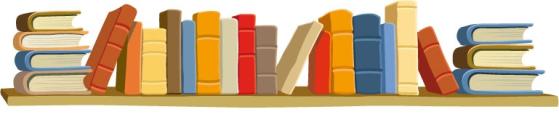 Проект на параллели 1-х классов

Советские писатели 
и поэты  детям 
о Великой 
Отечественной войне

2020 г.
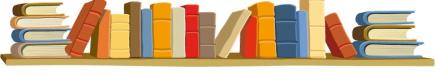 Сколько бы ни прошло времени со дня Победы, события сороковых годов двадцатого века по-прежнему свежи в памяти народа, и не последнюю роль в этом играют произведения писателей. Какие же книги о войне для детей можно посоветовать прочитать ребятам?
      У детей мышление образное, представлениями, картинками, и эти образы нужно им дать. Через картины, художественную литературу, песни, фотографии
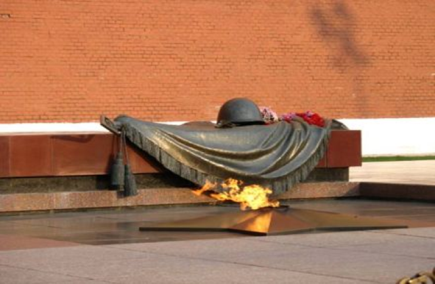 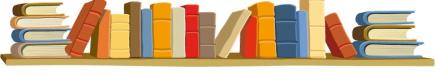 Цель проекта: 
воспитывать у детей 
чувство патриотизма, чувство гордости за подвиг нашего народа в 
Великой Отечественной войне 
через произведения советских писателей и поэтов о войне
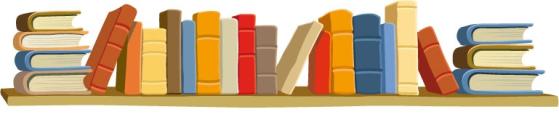 Мероприятия, проведенные 
в рамках проекта
Обзорная тематическая линейка
Классные часы на параллели «Заочное знакомство с  биографией и творчеством писателей и поэтов, которые писали книги детям о войне
Чтение произведений о войне, слушание аудиокниг,  просмотр фильмов
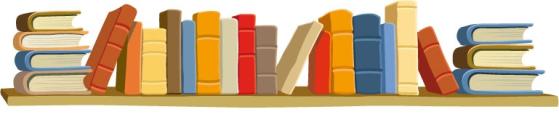 Мероприятия, проведенные 
в рамках проекта
Иллюстрирование прочитанных произведений
Классные часы с приглашением 
библиотекарей из межпоселенческой библиотеки 
«Читаем книги о войне»
Оформление папки «Великая Отечественная война в произведениях советских писателей и поэтов»
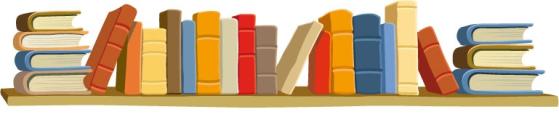 Цель и ожидаемые результаты
 достигнуты

Через проведенные мероприятия дети познакомились 
с произведениями о войне,
 сформировали своё представление 
о подвигах советского народа
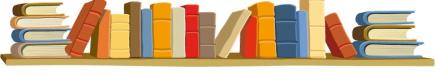 Книги о войне воспитывают в юных читателях дух патриотизма: дают целостное представление о ВОВ; учат ценить мир и любить дом, семью, близких.
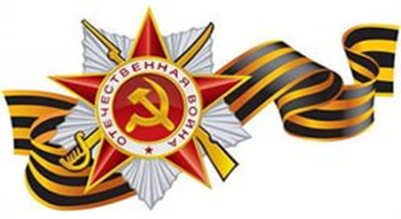